Neuromuscular disorders:
1-Cerebral palsy
2-Neural tube defects
3-Poliomylitis
4-Peripheral neuropathy
5-Muscular dystrophy
6- Compressive lesion of the spinal cord
-Clinical assessment
-Examination
 
1-Types of gait
2-Deformity
3-Muscle weakness
4-Sensory changes
Cerebral palsy :-Causative factors:-Diagnosis: -Types-Treatment:
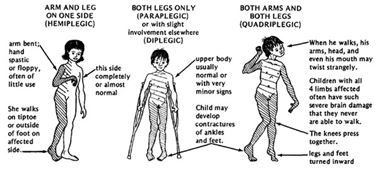 Spina Bifida:-Types : -Treatment :
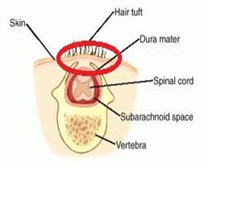 Poliomyelitis :-Clinical features :-Stages & Treatment:
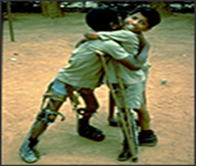